Internett fanger
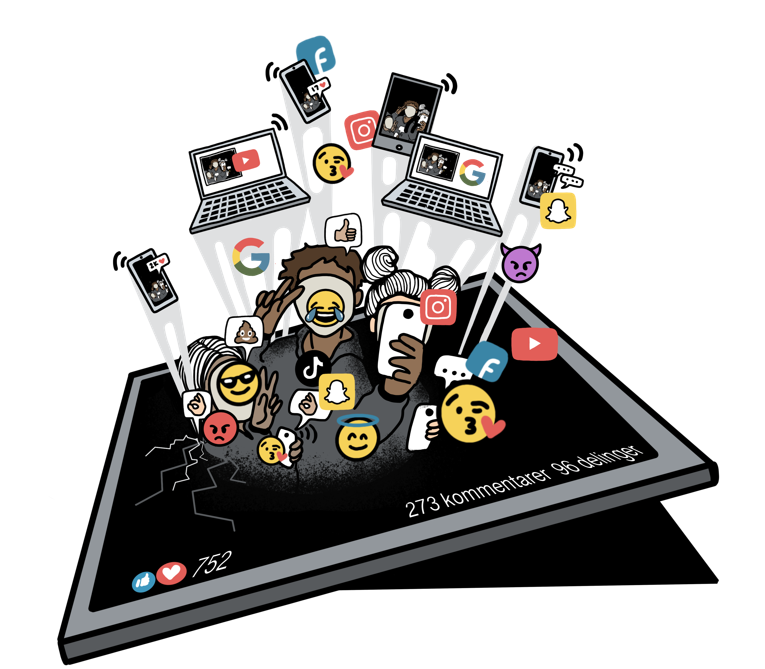 1. Starter: Hvis….
5 min
Når det står STOPP på tavla:


sitt ned
hendene i fanget
smil til lærer
Repetisjon oppdrag
Lag en tredimensjonal forklaringsmodell av internett som system
Kravspesifikasjon forklaringsmodell:
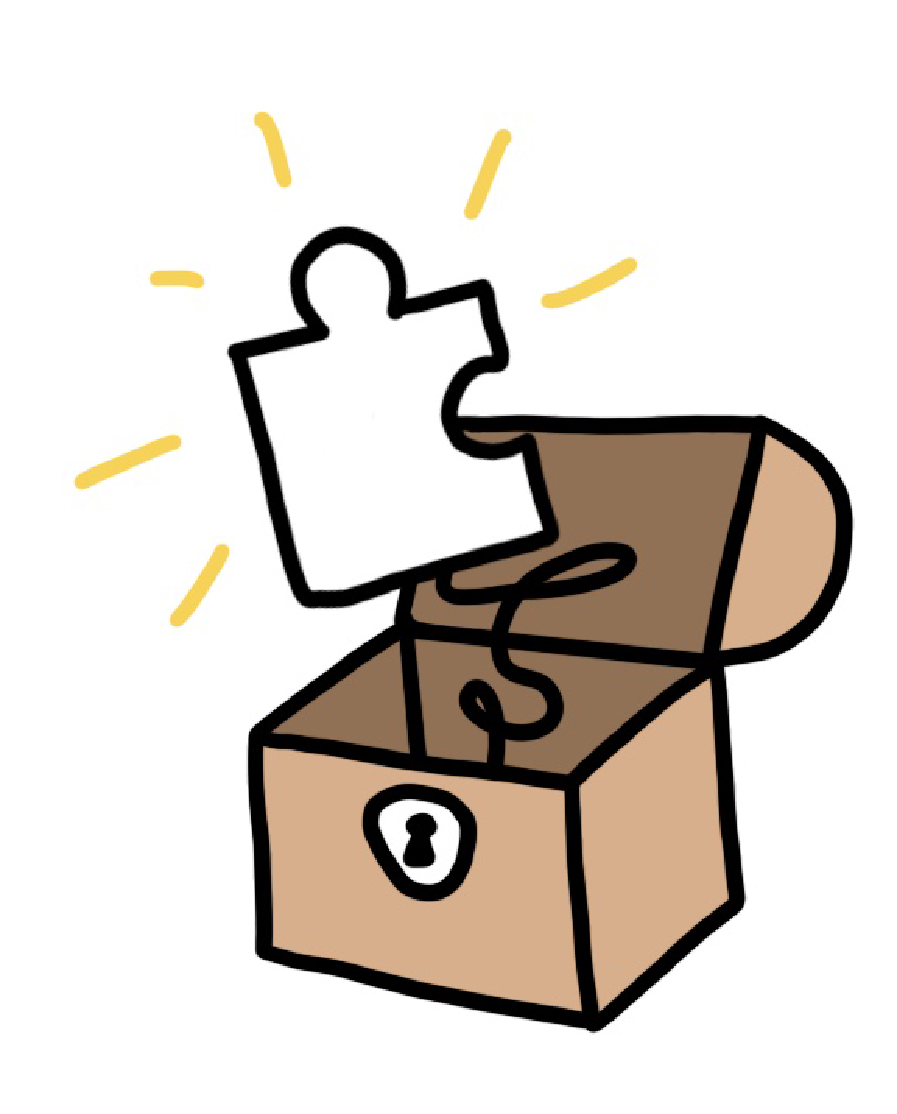 Forklaringsmodellen skal vise: 
funksjonen til delene i internett og hvordan de er koblet sammen
hvordan en mobile enhet (PC/mobil) kan koble seg på
hvordan internett vet hvem du er og hvor du er
hvordan informasjon kan transporteres og lagres i internett
[Speaker Notes: 3. Oppdrag

Presenter oppdraget for elevene og og fortelle de at en konkret kravspesifikasjon for modellen kommer senere.
Husk å endre fra film til annet valgt format dersom du har planlagt for det.

Elevevene]
Hva er en forklaringsmodell?
Hvilke forklaringsmodeller kjenner vi?
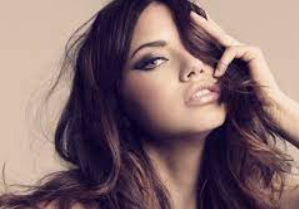 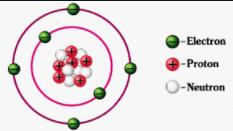 Cellekake
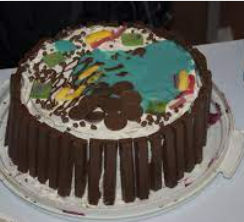 Er det denne type modell vi snakker om?
Atommodellen
Hva er viktig med en forklaringsmodell?
[Speaker Notes: Sette inn bilder av ulike modeller.
Diskutere hva en forklaringsmodell er. Utseende (form og materialer) skal kommunisere funksjon]
Modellen skal si noe om:
Funksjon
Hva noe gjør eller hva det brukes til
Form
Hvordan det ser ut
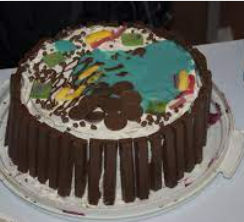 Materialegenskaper
Viktige egenskaper til materialene som gjør at akkurat de er valgt
Materialer
Hva noe er laget av
[Speaker Notes: I modellen dere skal lage skal vi fokusere på følgende: Funksjon, Form, Materialer og materialegenskaper]
Hva bruker vi internett til (funksjon)?
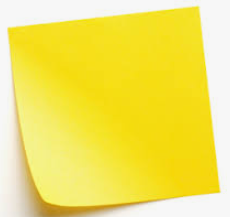 En funksjon på hver lapp
[Speaker Notes: Sleng inn symbolene her]
Grupper funksjonene:
Søk, finn og hent
Meldinger
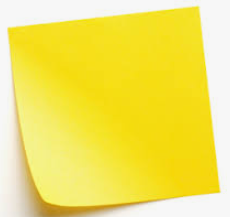 Lagre
En funksjon på hver lapp
SoMe
Tjenester
[Speaker Notes: Sleng inn symbolene her]
Internett som system:
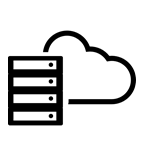 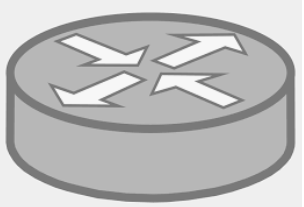 server
Internett er et system som består av ulike deler som virker sammen. 

Hvilke deler består internett av?
Hvordan virker de enkelte delene?
Hva gjør at de kan kommuniserer med hverandre?
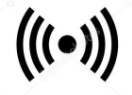 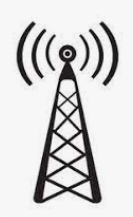 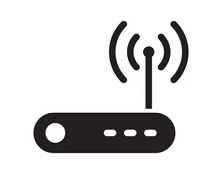 [Speaker Notes: Sleng inn symbolene her]
Informasjonens veg i internett
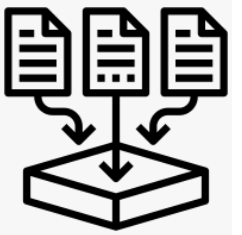 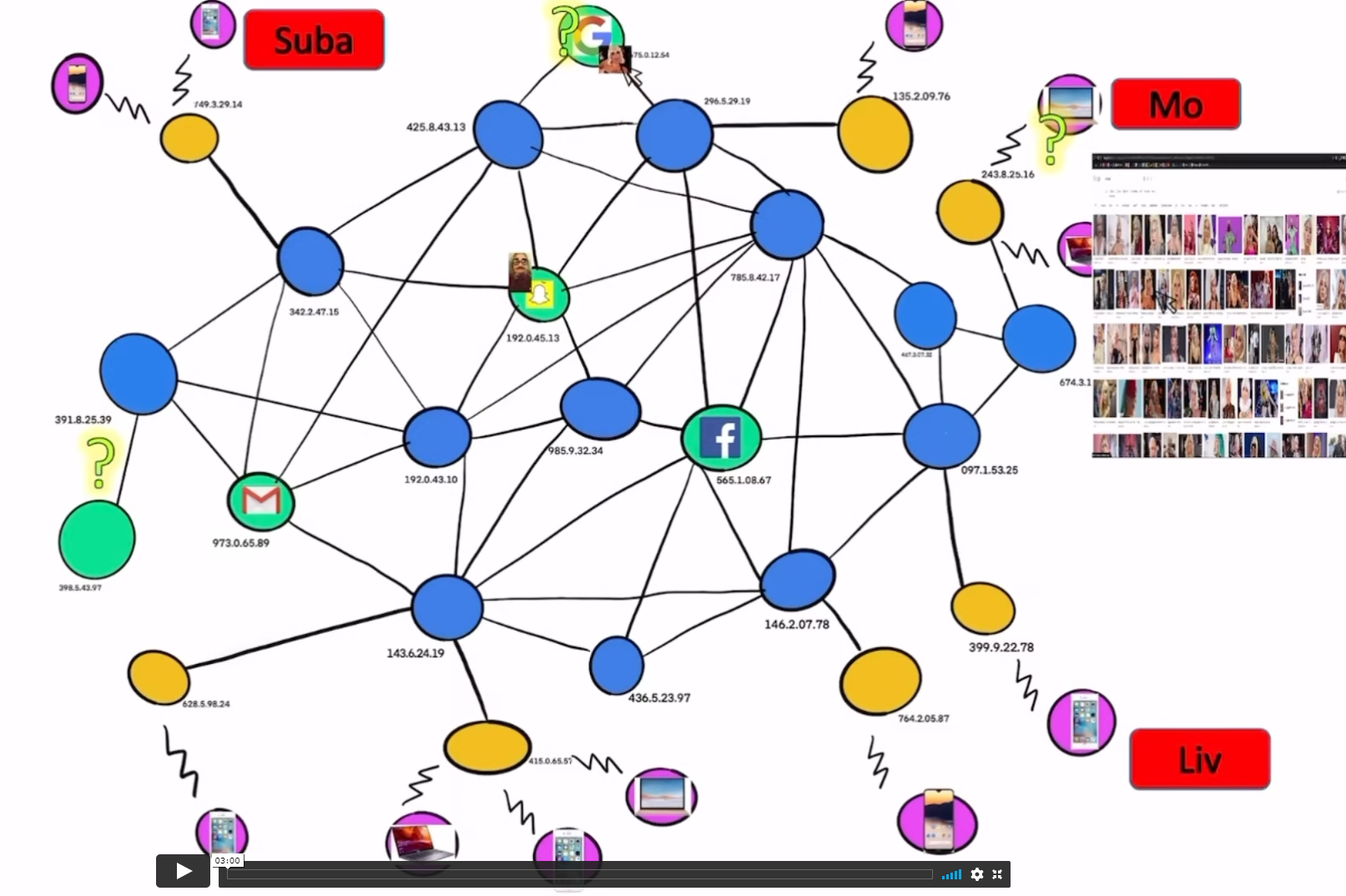 Se filmen: Rutere og servere
Se nærmere på:
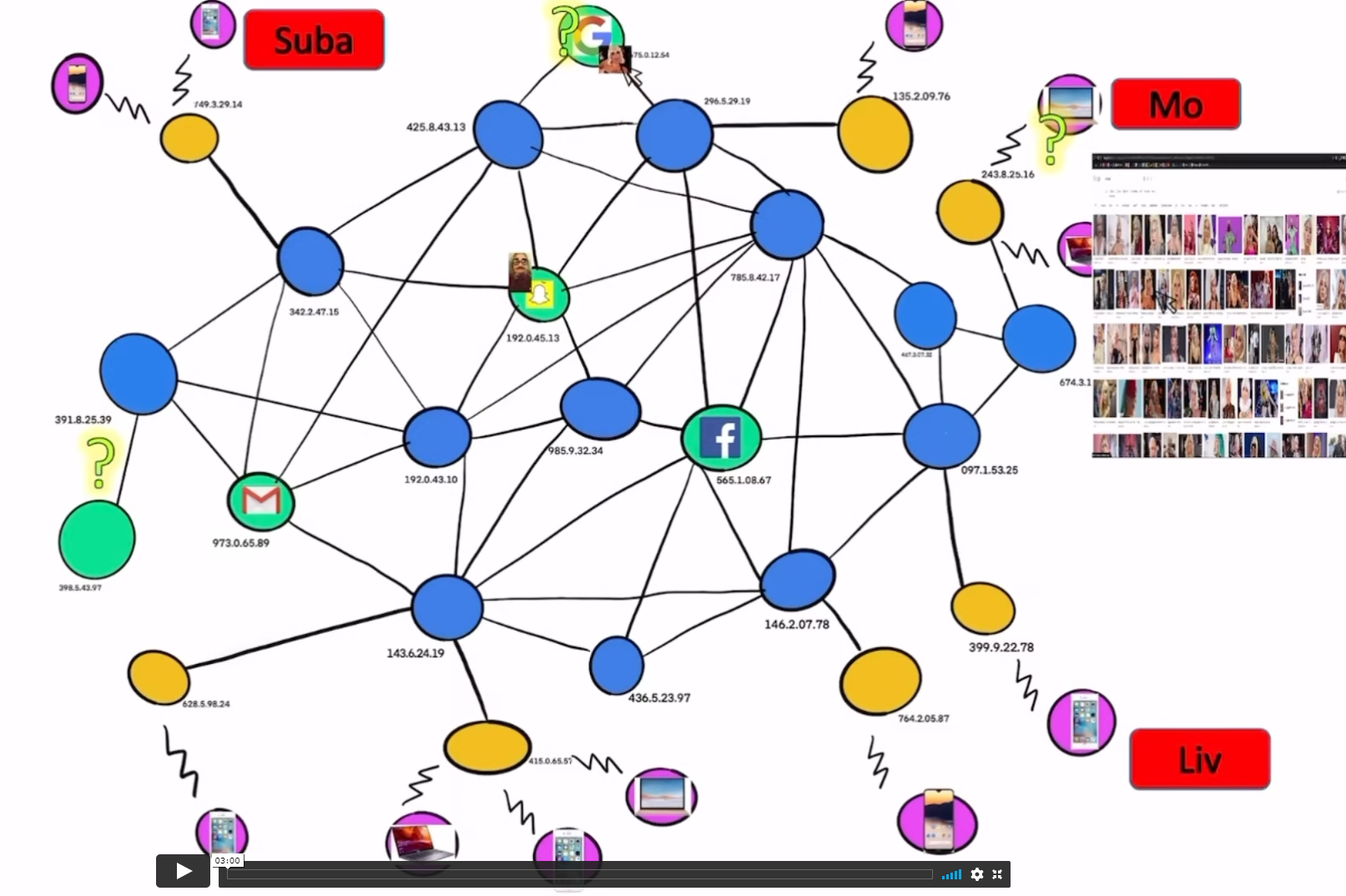 Ruter
Portene til internett
Trådløse signaler
Aktivitet 1: Portene til internett
Portene inn til internett:
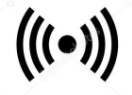 Hva er funksjonen til en port?
Hva er en port?
Oppgave:
Lag en rask skisse av en port med plastelina og tannpirkere.

Utseende til porten skal kommunisere funksjonen
Hvordan ser en port ut?
Hvem skal kunne komme gjennom porten?
Kan porten låses?
Har alle nøkkel?
[Speaker Notes: LivO
Faktaarket: Skrive lengre, utfyllende tekster på faktaarket om disse fire delene]
Funksjonen til portene til internett
Kari
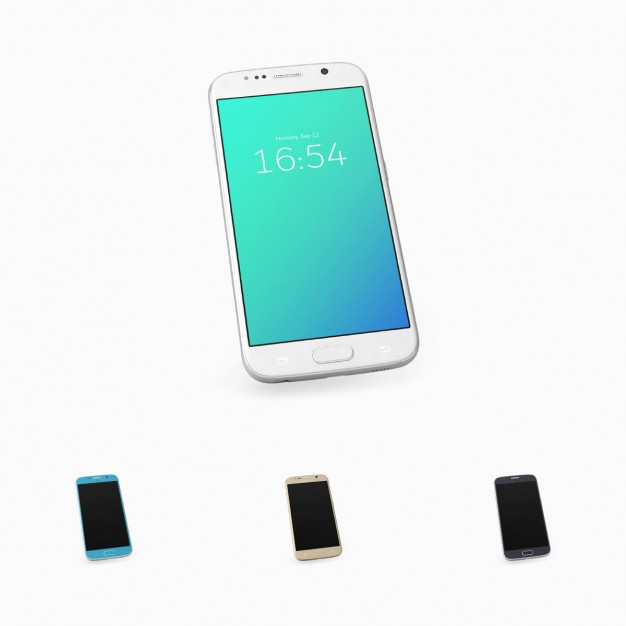 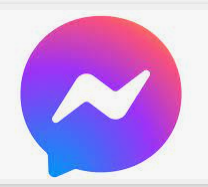 Til Kari
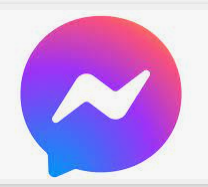 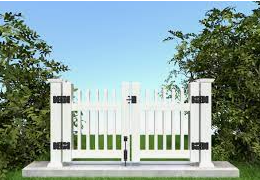 Inn
Ut
Fra internett
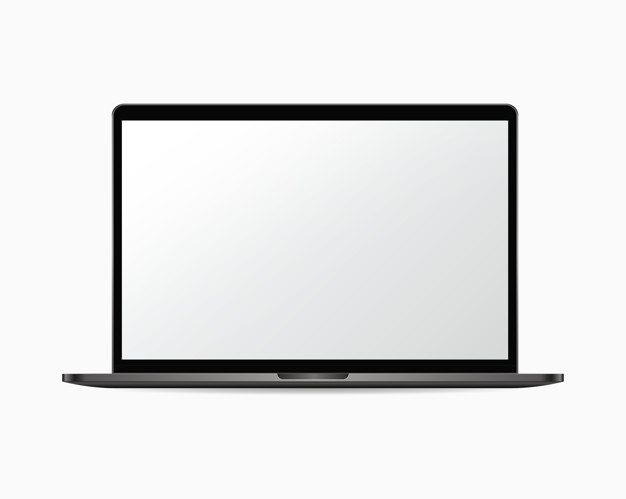 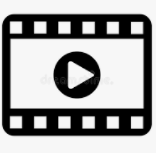 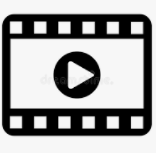 Til Per
Per
[Speaker Notes: Denne koden kan brukes når elevene skal undersøke «dekning» på stasjon 7. 

Hvis elevene aldri har jobbet med radio-funksjonen på micro:bit kan det være lurt å gjennomføre en time der de kun jobber med dette. Kidsakoder har flere fine opplegg som bruker radiofunksjonen på micro:bit. F.eks: 
https://oppgaver.kidsakoder.no/microbit/pxt_microbit_repeater/repeater
https://oppgaver.kidsakoder.no/microbit/smitte_bit/smitte_bit]
Hva gjør en trådløs ruter?
Kari
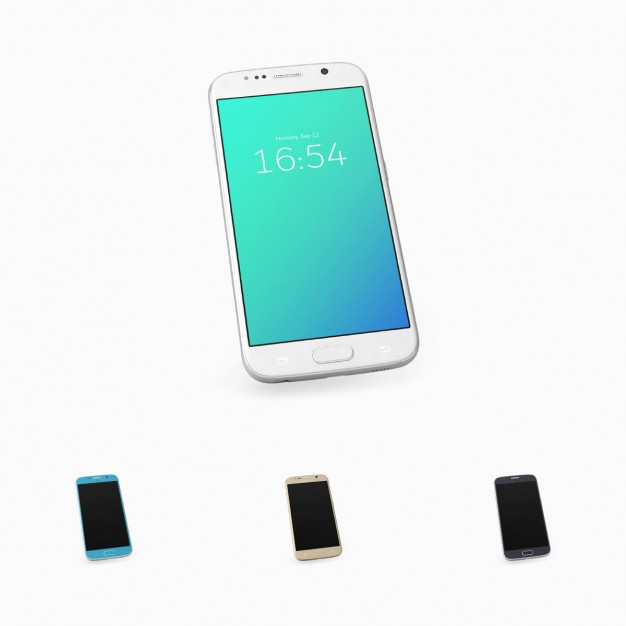 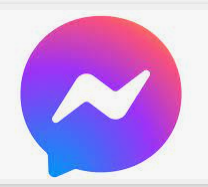 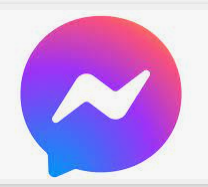 Inn
Ut
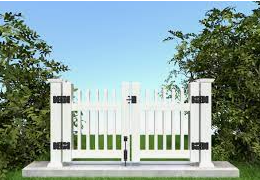 Til internett
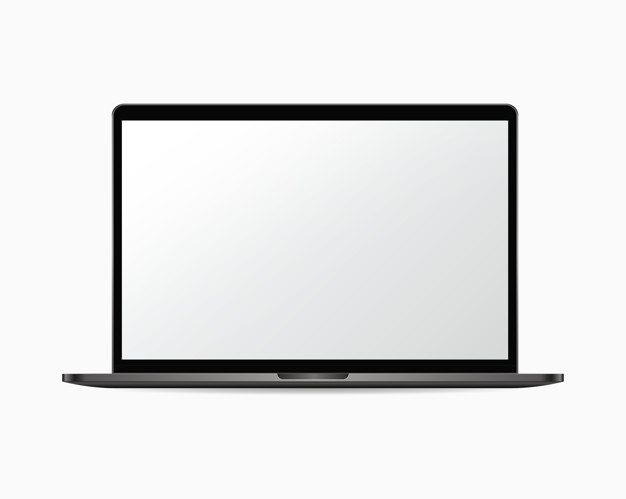 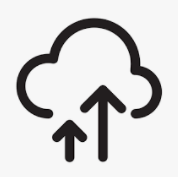 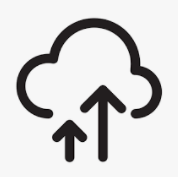 Per
[Speaker Notes: Denne koden kan brukes når elevene skal undersøke «dekning» på stasjon 7. 

Hvis elevene aldri har jobbet med radio-funksjonen på micro:bit kan det være lurt å gjennomføre en time der de kun jobber med dette. Kidsakoder har flere fine opplegg som bruker radiofunksjonen på micro:bit. F.eks: 
https://oppgaver.kidsakoder.no/microbit/pxt_microbit_repeater/repeater
https://oppgaver.kidsakoder.no/microbit/smitte_bit/smitte_bit]
Hvordan ser portene til internett ut:
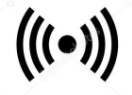 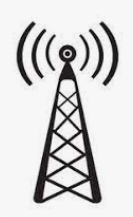 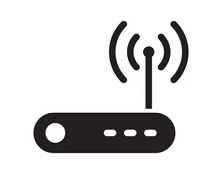 Trådløs ruter (wifi)
3G/4G/5G basestasjon
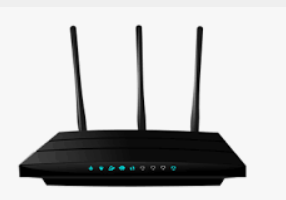 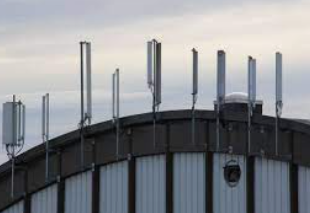 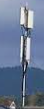 Hvordan synes du utseende kommuniserer funksjonen?
[Speaker Notes: LivO
Faktaarket: Skrive lengre, utfyllende tekster på faktaarket om disse fire delene]
Hvor er portene til internett?
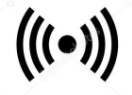 Oppgave:
Hvor er nærmeste trådløse ruter?
Bruk www.finnsenderen.no. Legg inn adressen til skolen og se hvor det er mobilbasestasjoner i nærområde.
[Speaker Notes: LivO
Faktaarket: Skrive lengre, utfyllende tekster på faktaarket om disse fire delene]
Faktaark:
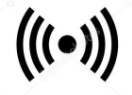 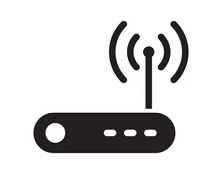 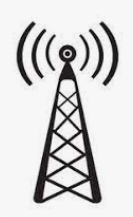 [Speaker Notes: LivO
Faktaarket: Skrive lengre, utfyllende tekster på faktaarket om disse fire delene]
Lag skisse til modellen av portene inn til internett
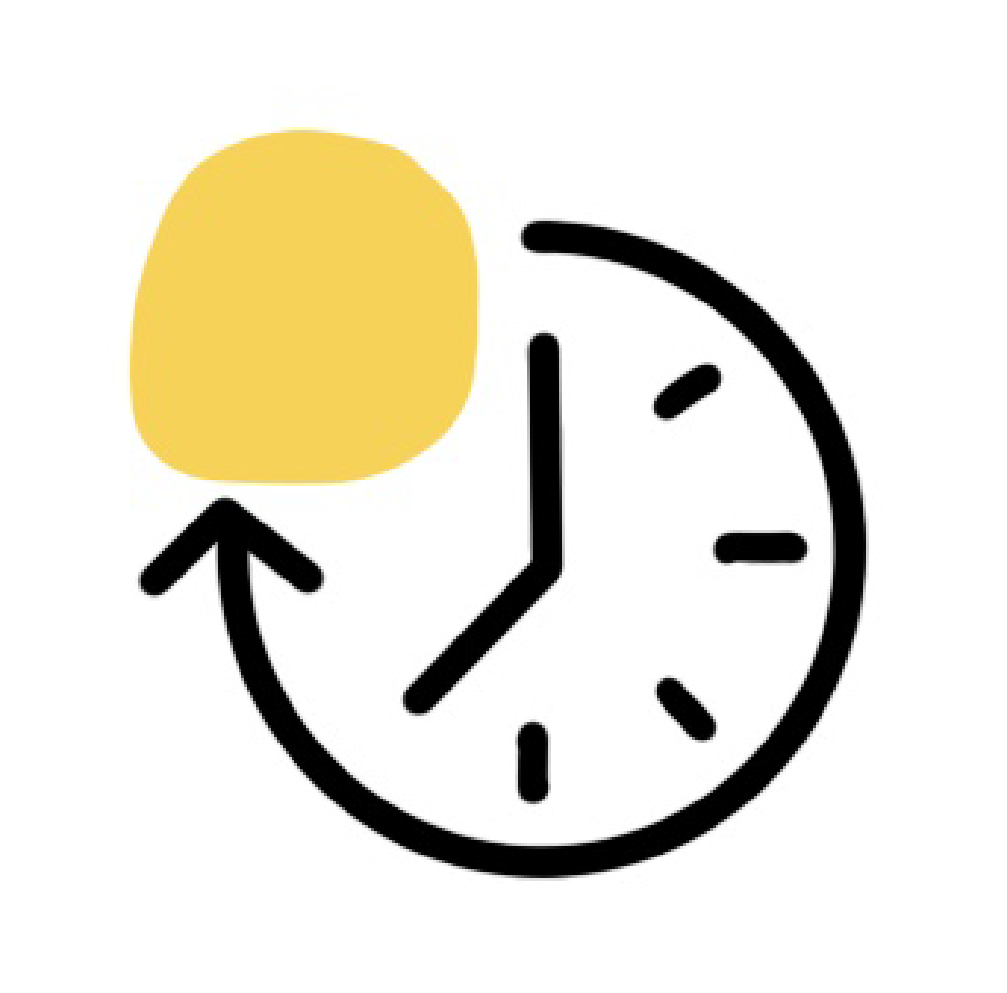 5 min
Portene inn til internett:
Hvordan kan utseende kommunisere funksjonen?
[Speaker Notes: Visuell kommunikasjon.
Hvordan kan utseende kommunisere funksjon.
Hva er funksjonen til hjemmeruter eller basestasjon?
Gir tilgang eller ikke. Passord (nøkkel, kode)
Hvor ellers i livet har vi noe som har samme funksjon

Vise bilder av hvordan de ser ut. Diskutere om formen kommuniserer funksjonen
Tiddtyring med klokke
Skiss delen av internett og noter ned svar på de fire punktene. 
Portene inn til internett: Hjemmeruter og basestasjoner 

Tegn hvordan det skal se ut i modellen, og hva skal du bygge den av? 

Tips! Se på materialene som er tilgjengelig. Hva kan de bruke.]
Programmer micro:bit for å modellere en trådløs ruter
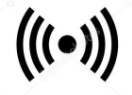 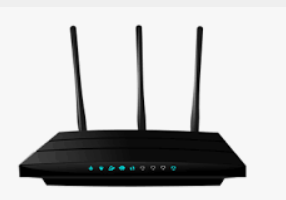 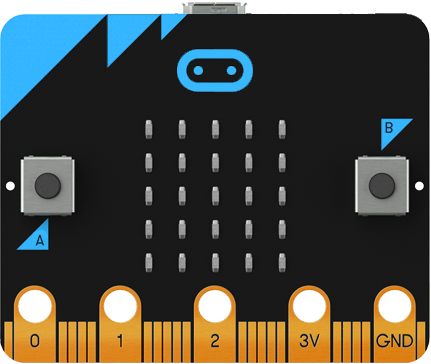 Programmer micro:bit for å modellere en trådløs ruter
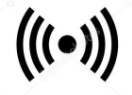 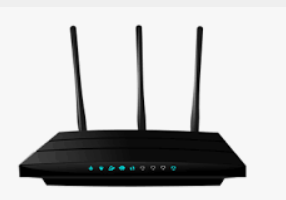 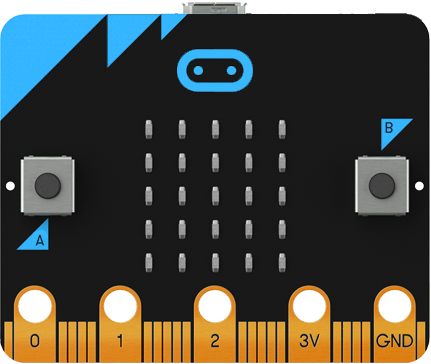 Gjør oppgavene i «Modellere en trådløs ruter»
Aktivitet 2: Trådløse signaler
Trådløse signaler:
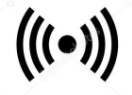 Hva forbinder du med disse symbolene?
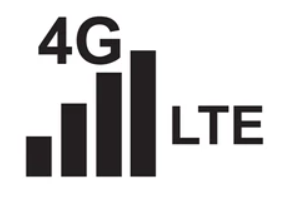 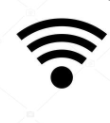 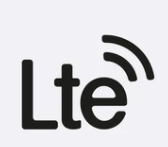 [Speaker Notes: LivO
Faktaarket: Skrive lengre, utfyllende tekster på faktaarket om disse fire delene]
Diskuter og svar på spørsmålet:
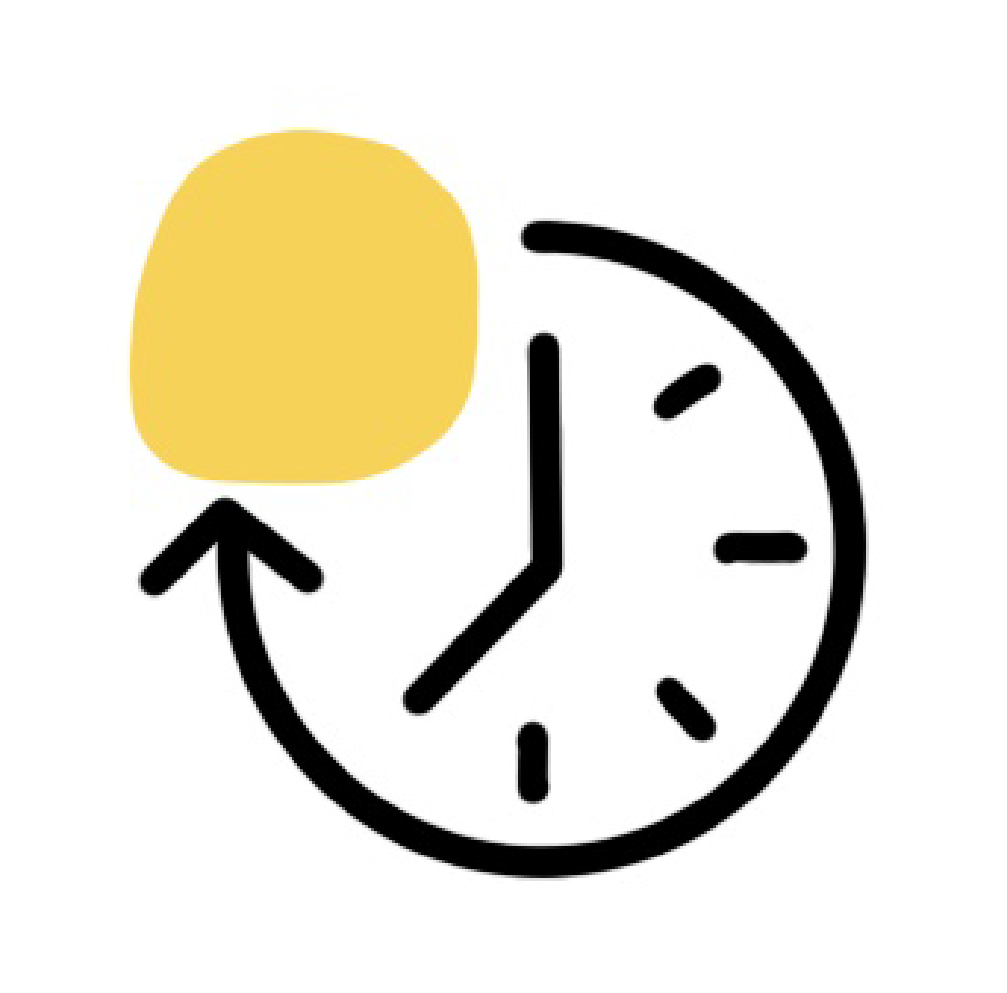 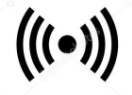 5 min
Hva er forskjellen på WiFi og 4G/5G?
	Hint: når bruker du WiFi og når bruker du 4G?
Hva er likhetene mellom WiFi og 4G?
Hvordan får du tilgang til WiFi og 4G 
	Hint: trenger du en nøkkel?
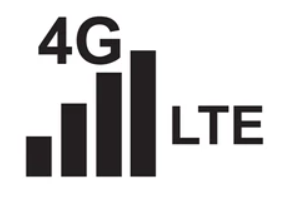 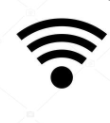 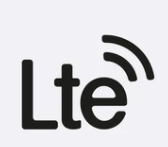 [Speaker Notes: Tips til lærer: Utvidelse av opplegget og ta med elevene ut: 
Bruk www.finnsenderen.no, legg inn adressen til skolen og se hvor det er mobilbasestasjoner i nærområde. Be elevene finne og ta bilde av alle mobilbasestasjoner mellom skolen og hjemme/i nærheten av skolen.]
Faktaark
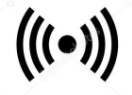 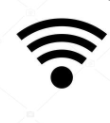 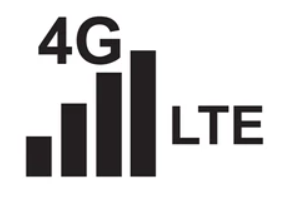 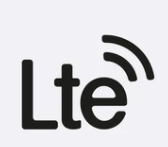 [Speaker Notes: LivO
Faktaarket: Skrive lengre, utfyllende tekster på faktaarket om disse fire delene]
Diskuter og svar på spørsmålet:
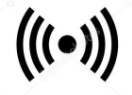 Hva betyr dekning?
Gi eksempel på noen steder der det ikke er dekning.
Hva forbinder du med disse symbolene?
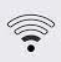 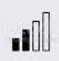 [Speaker Notes: Tips til lærer: Utvidelse av opplegget og ta med elevene ut: 
Bruk www.finnsenderen.no, legg inn adressen til skolen og se hvor det er mobilbasestasjoner i nærområde. Be elevene finne og ta bilde av alle mobilbasestasjoner mellom skolen og hjemme/i nærheten av skolen.]
Utforsk dekning til radiosender/mottaker i micro:bit
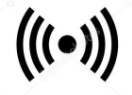 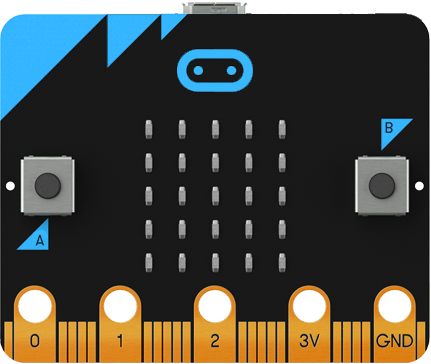 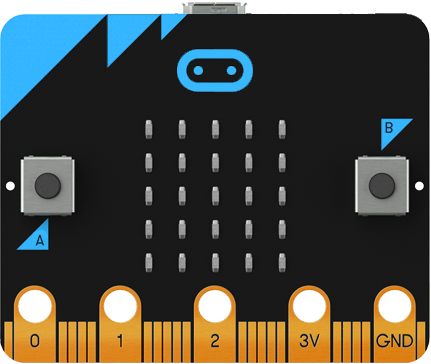 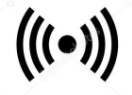 Oppgave:
Sett samme radiogruppe på to micro:bit (bruk nummeret dere har fått tildelt)
Velg en micro:bit som sender og en som mottaker
Bestem ett symbol som skal sendes og ett som skal brukes til å sende kvittering på mottatt signal
Lag en testplan som inneholder:
Sett samme radiogruppe på to micro:bit (bruk nummeret dere har fått tildelt)
Velg en micro:bit som sender og en som mottaker
Bestem ett symbol som skal sendes og ett som skal brukes til å sende kvittering på mottatt signal
Lag en testplan som inneholder:
steder dere vil teste dekning (velg steder som er ulik lengde fra hverandre og med ulike hindringer)
hvordan dere kan kommunisere at senderen har sendt selv om mottakeren ikke har mottatt
Programmering og algoritmisk tenking
Hva betyr programmering og algoritmisk tenking for naturfag?
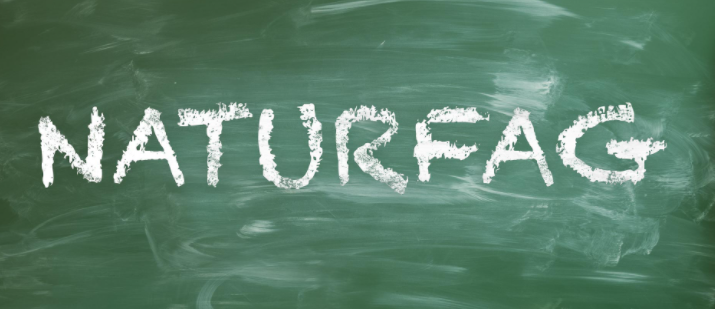 LK20
Kompetansemål i matematikk, 4.trinn: 


lage algoritmar og uttrykkje dei ved bruk av variablar, vilkår og  lykkjer
LK20 - naturfag
Etter 10.trinn:

bruke programmering til å utforske naturfaglige fenomener
Hvilke aktiviteter har vi gjort i dag?
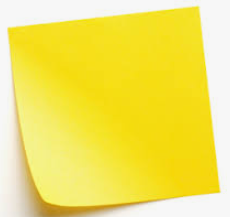 En aktivitet på hver lapp
[Speaker Notes: Sleng inn symbolene her]
Finne igjen grunnstrukturer
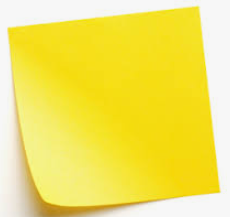 Hvilke grunnstrukturer finner dere igjen i hver aktivitet?
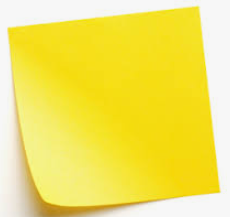 Hva bruker vi internett til.
Gruppere funksjoner
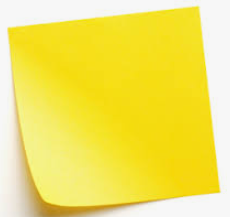 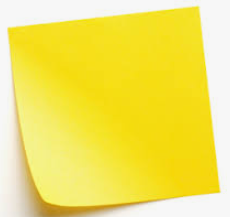 Utforske dekning
Programmere og modellere en trådløs ruter
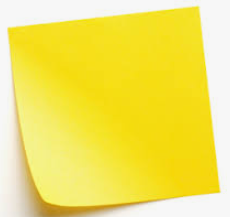 Starter:
Hvis….
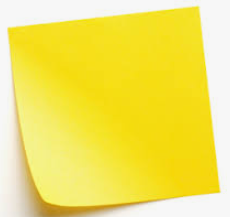 Finne trådløse rutere og mobilsendere
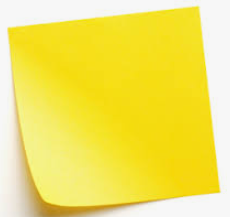 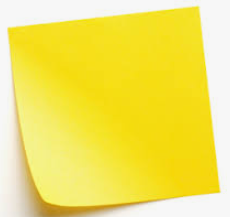 Diskusjon om wifi og 4G
Skisse i plastelina
Forklar for hverandre - hva er…
Vilkår?
Løkker?
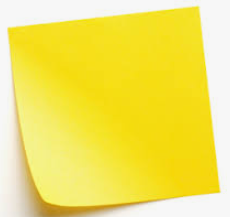 Hvilke grunnstrukturer finner dere igjen i hver aktivitet?
Variabel?
Algoritmisk tenking:
Algoritmisk tankegang er en problemløsningsmetode som dreier seg om å tilnærme seg problemer på en systematisk måte og kunne foreslå løsninger som kan bruke datamaskiner til å løse (deler av) dem.
https://www.udir.no/kvalitet-og-kompetanse/nasjonale-satsinger/den-teknologiske-skolesekken/om-algoritmisk-tenking-og-programmering/
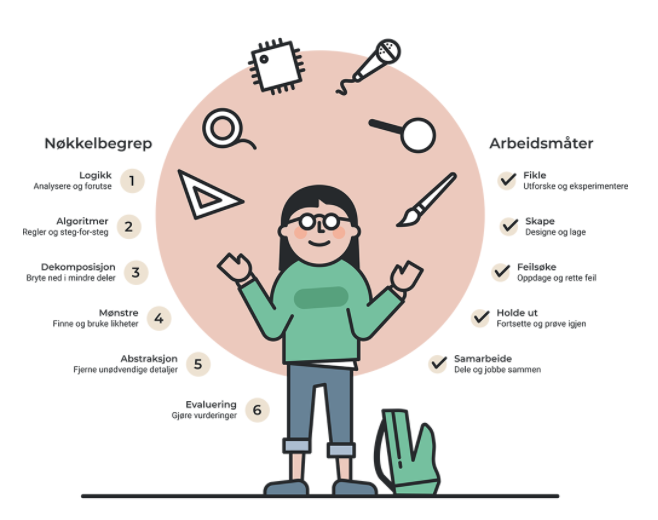 Finne igjen nøkkelbegreper i algoritmisk tenking:
Dekomposisjon
Mønstre
Logikk
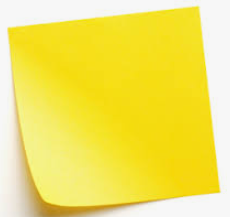 Hvilke nøkkelbegreper finner dere igjen i hver aktivitet?
Abstraksjon
Algoritmer
Evaluering
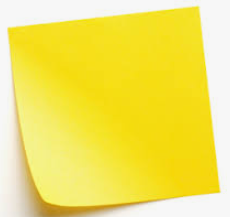 Hva bruker vi internett til.
Gruppere funksjoner
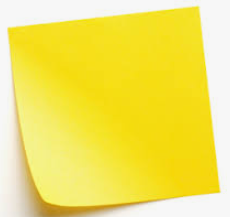 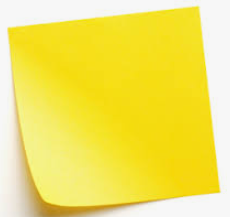 Utforske dekning
Programmere og modellere en trådløs ruter
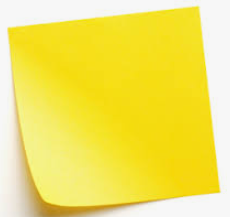 Starter:
Hvis….
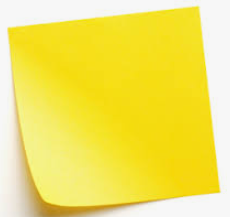 Finne trådløse rutere og mobilsendere
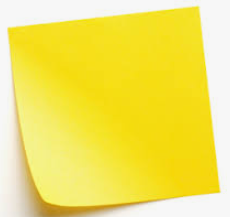 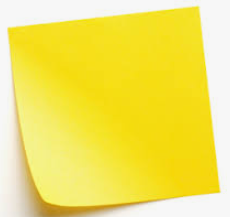 Diskusjon om wifi og 4G
Skisse i plastelina
Hvordan trener vi den algoritmiske tenkeren i naturfag?
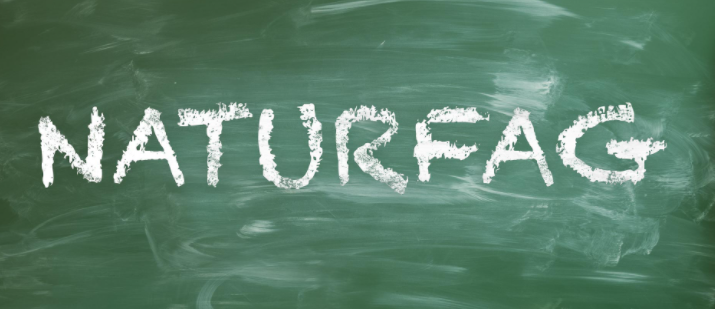 Micro:bit som teknologisk system
Et system består av deler som virker sammen.
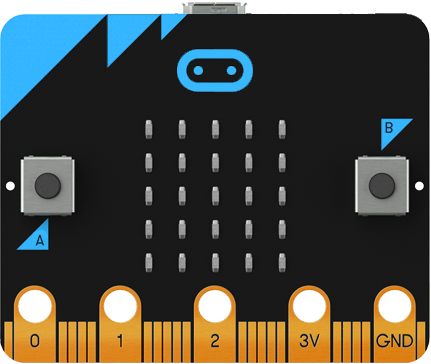 Ut
Inn